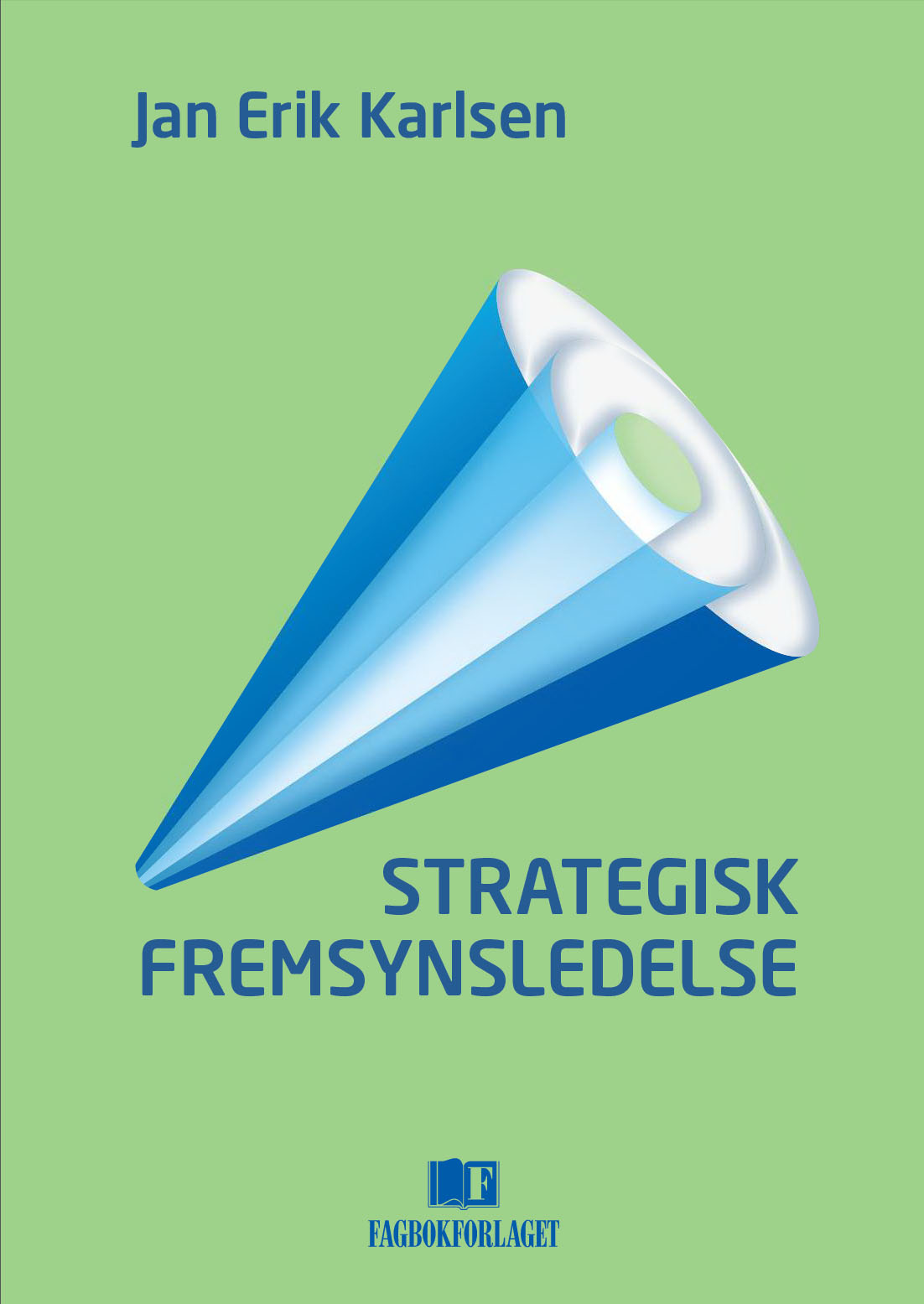 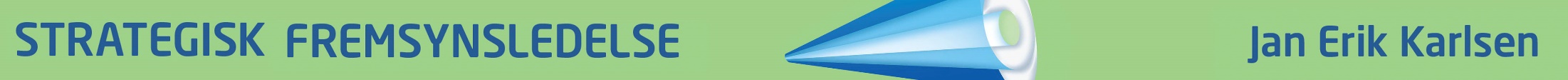 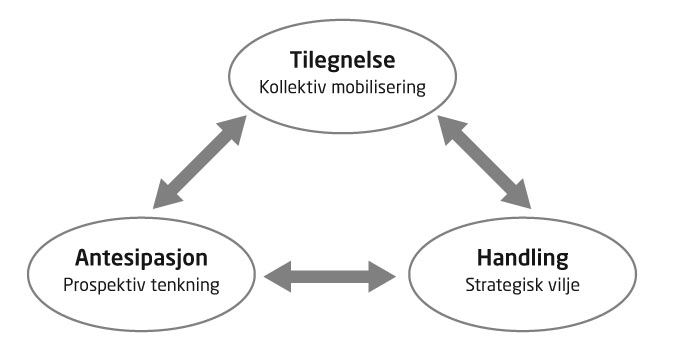 Figur 1.1 Fremsynstenkningens pilarer
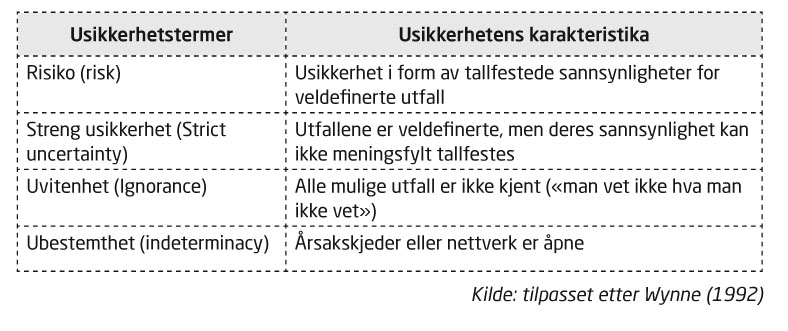 Tabell 1.1 Taksonomi for ulike typer «usikkerhet»
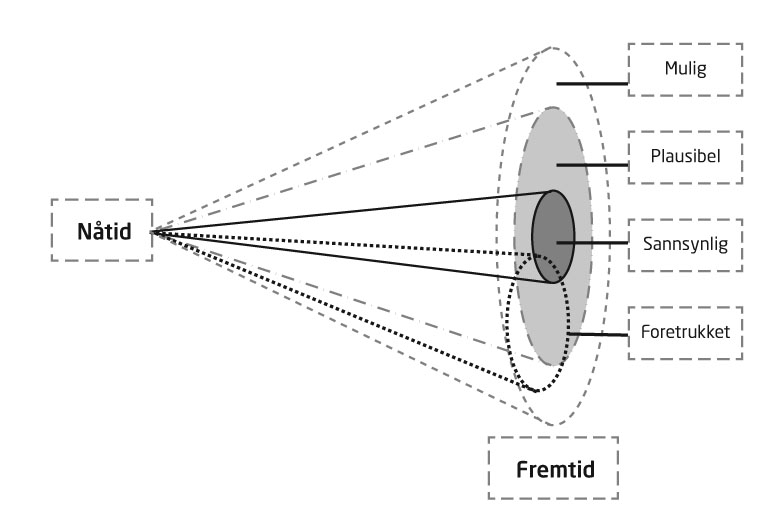 Figur 1.2 Fremtidskjeglen
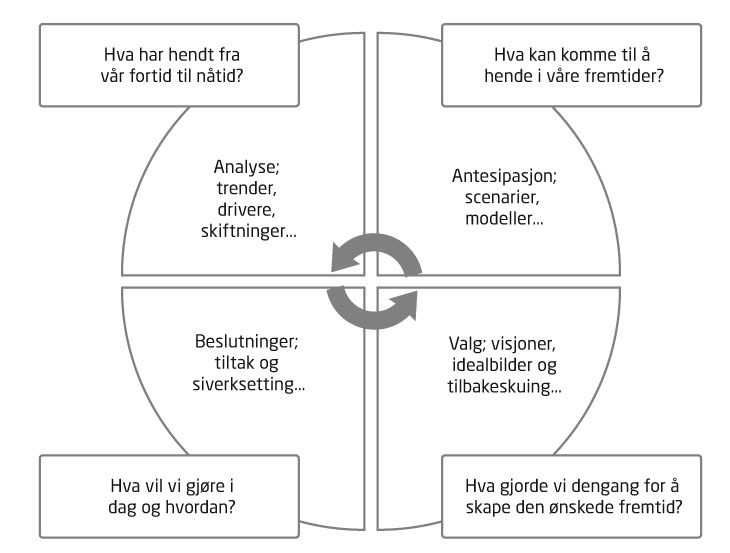 Figur 1.3 Fremtidsalfabetismens pensumblokker
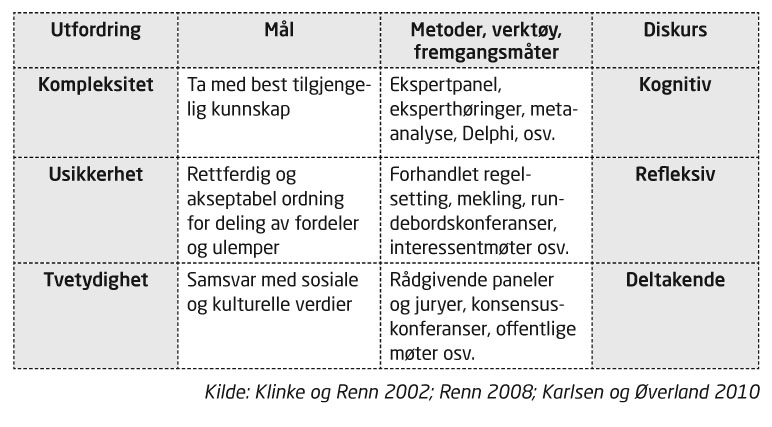 Tabell 3.1 Epistemologiske utfordringer i strategisk fremsynsledelse
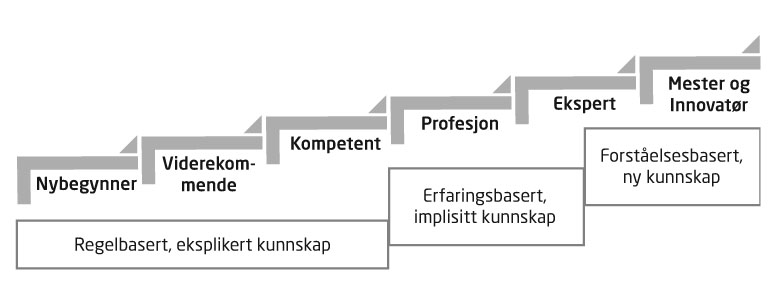 Figur 3.1 Kunnskapstrappen
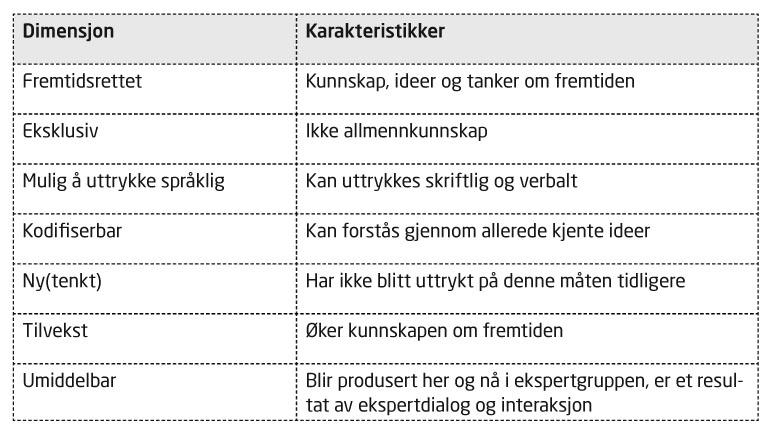 Tabell 3.2 Klassifisering av implisitt kunnskap i fremsynsprosesser
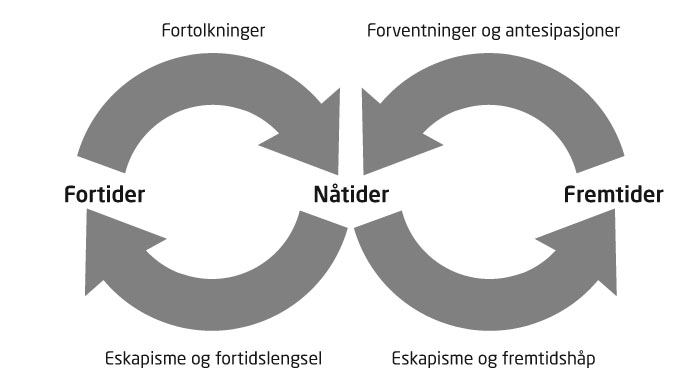 Figur 3.2 Temporalenes samspill
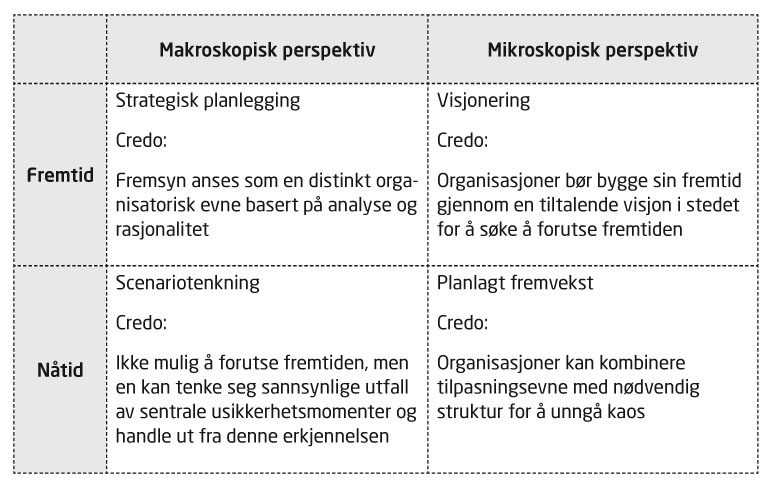 Tabell 4.1 Mikro- og makroskopisk forankring i organisasjonsfremsyn
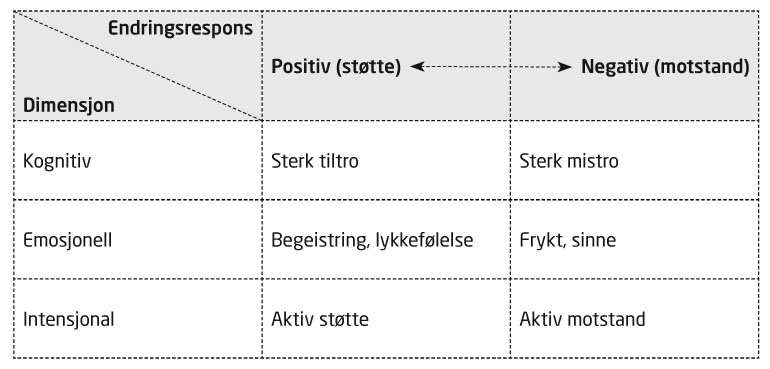 Tabell 4.2 Flerdimensjonale responser på organisatorisk endring
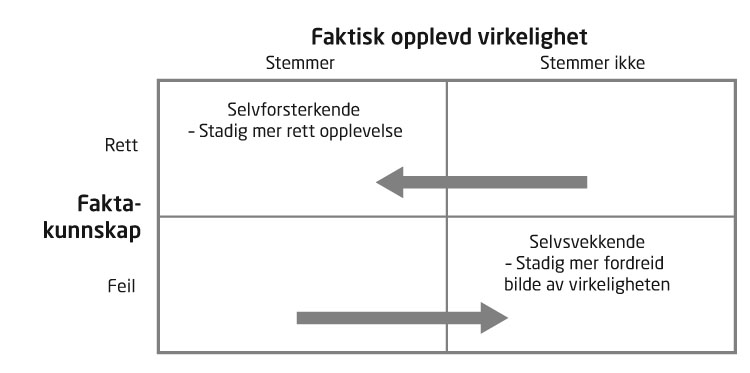 Figur 4.1 Selvreferende profetier
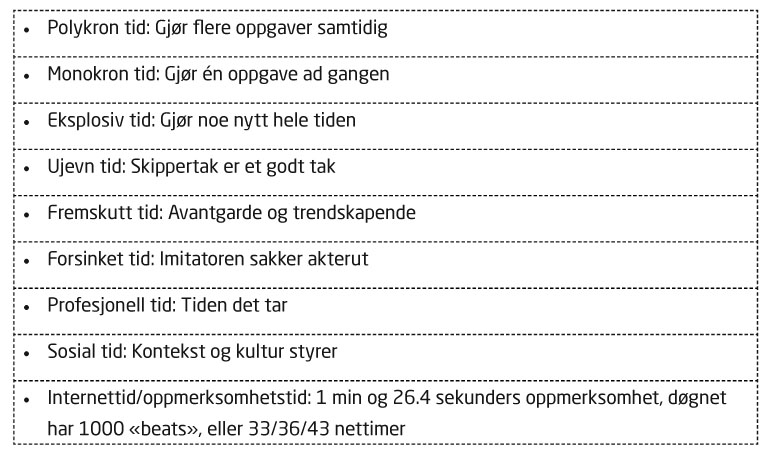 Tabell 6.1 Organisasjonskulturelle tidsoppfatninger
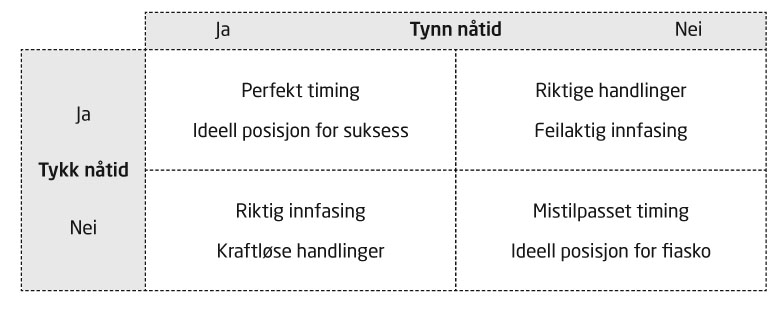 Tabell 6.2 Tidsinnfasing av endringstiltak
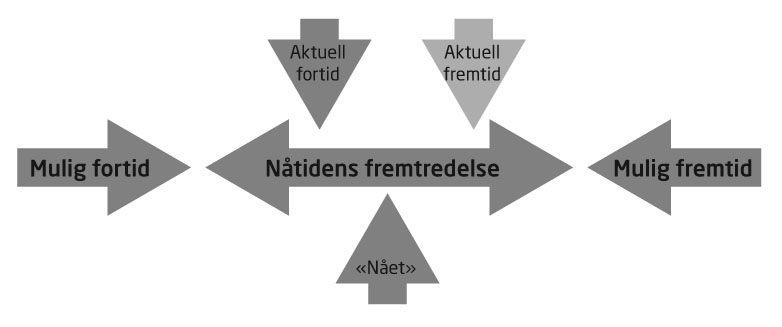 Figur 6.1 Meads forestilling om temporaler
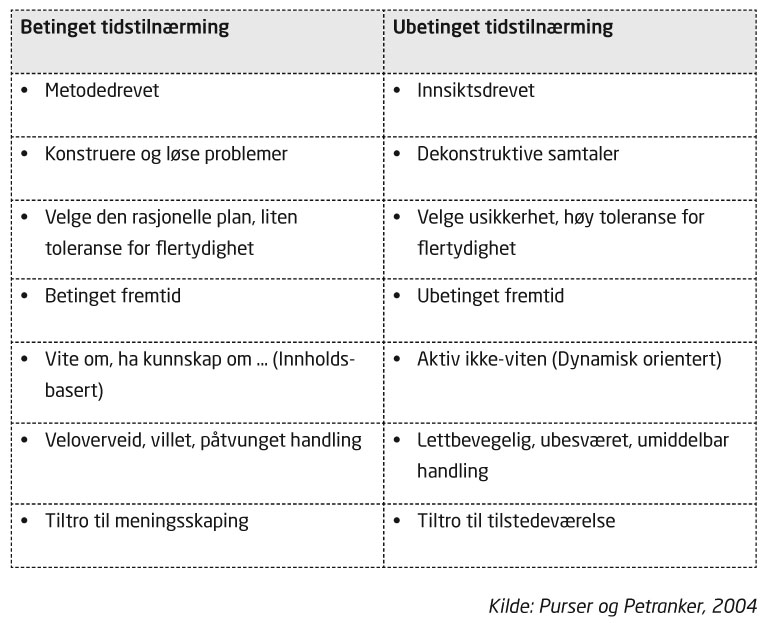 Tabell 6.3 Motsatte temporale tilnærminger til tid og endring
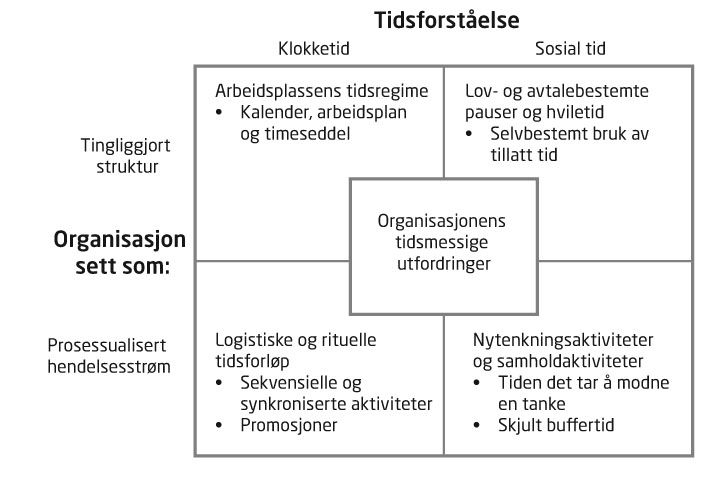 Figur 6.2 Tidens organisatoriske dynamikk
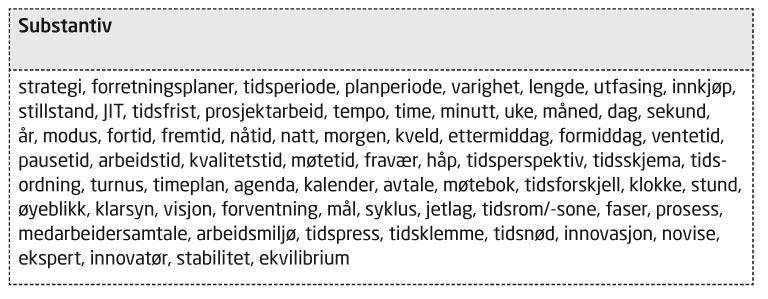 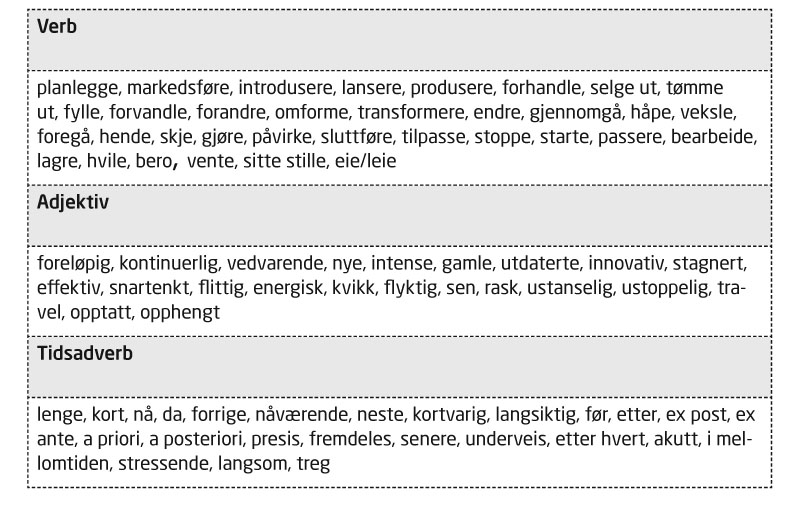 Tabell 7.1 Tidsbetegnelser brukt i organisasjoner
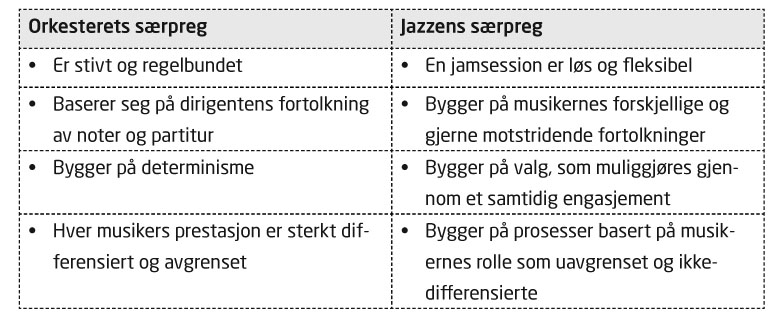 Tabell 7.2 Symfonisk musikk versus jazzmusikk
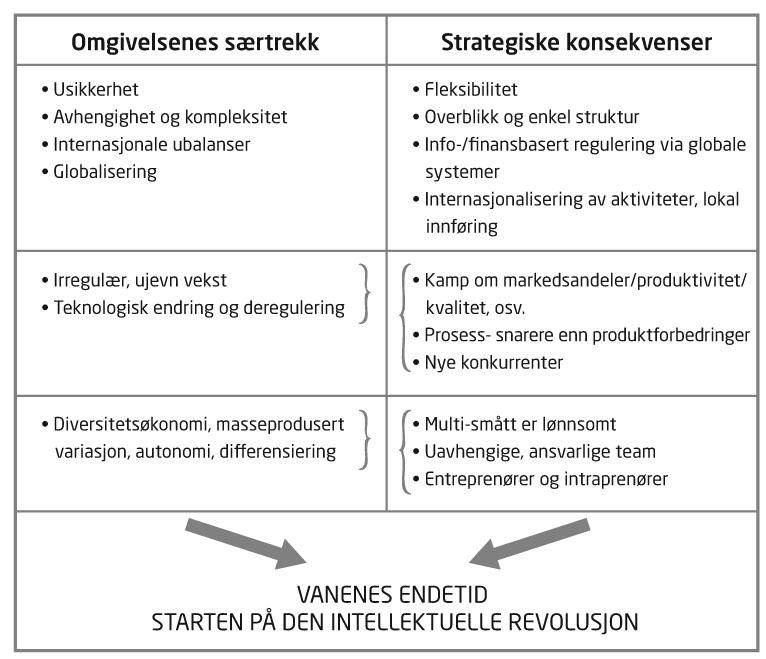 Figur 8.1 Globale endringer og organisatoriske responser
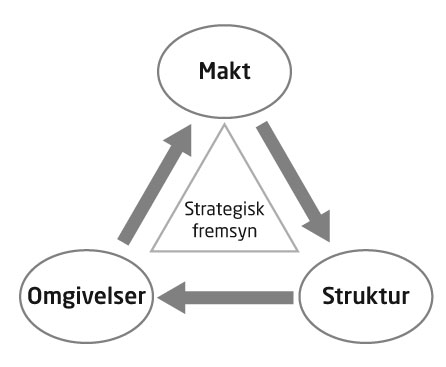 Figur 8.2 Omgivelser–makt–struktur-trekanten
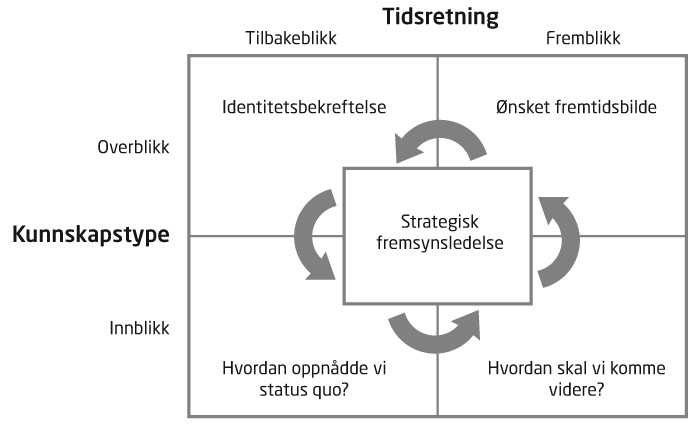 Figur 8.3 Å «se» sin egen organisasjon
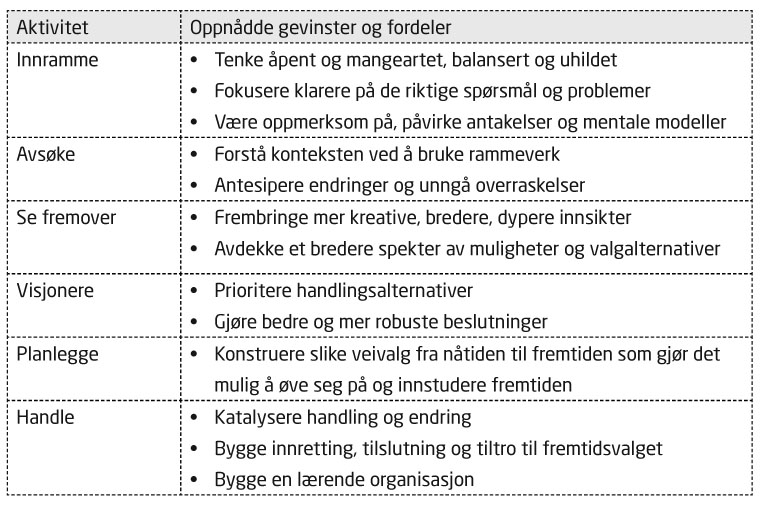 Tabell 9.1 Fremsynspraksis i organisasjoner
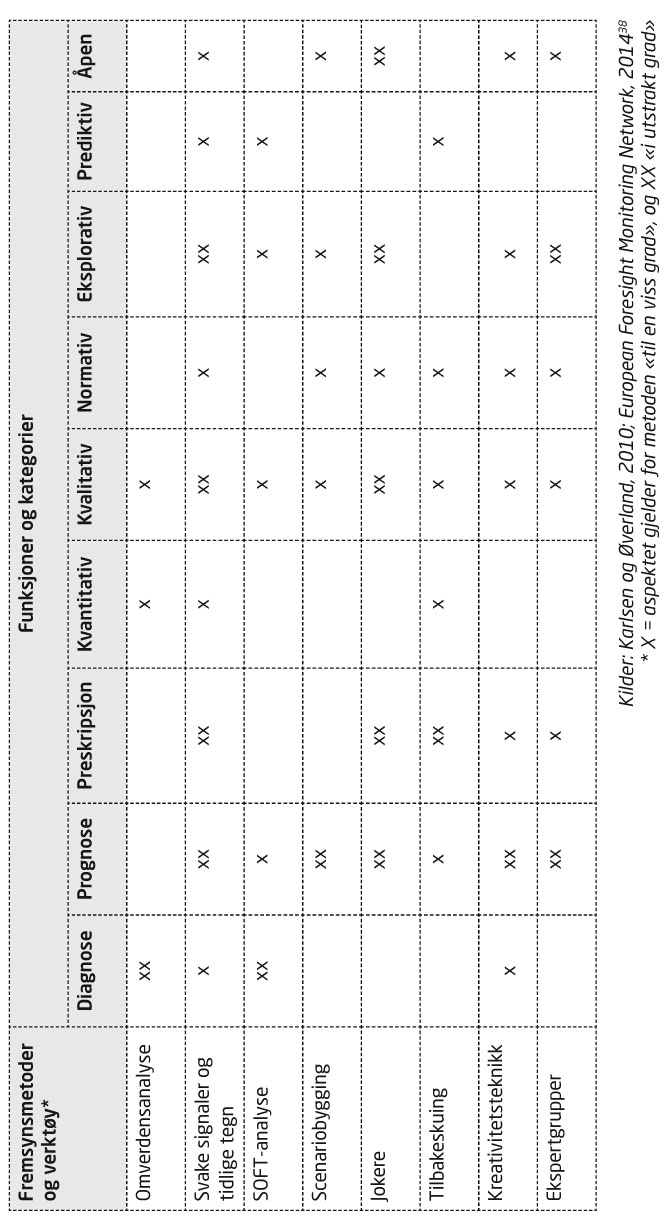 Tabell 9.2 En håndfull metoder egnet for et fremsynsverksted
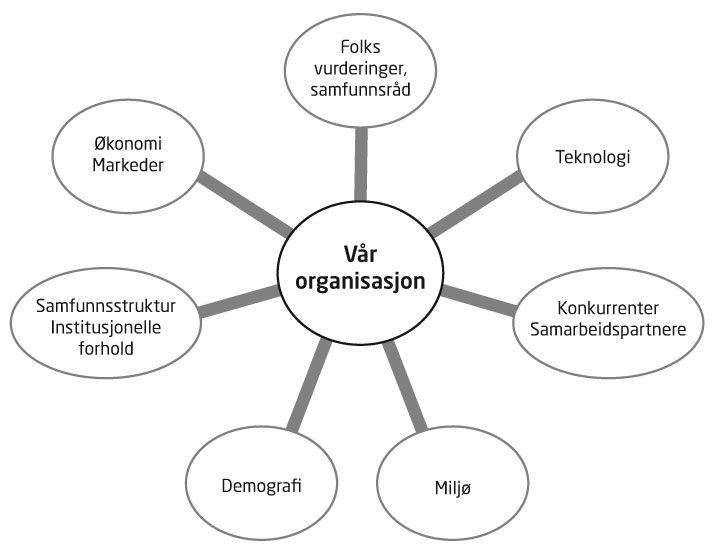 Figur 9.1 Organisasjonens domene
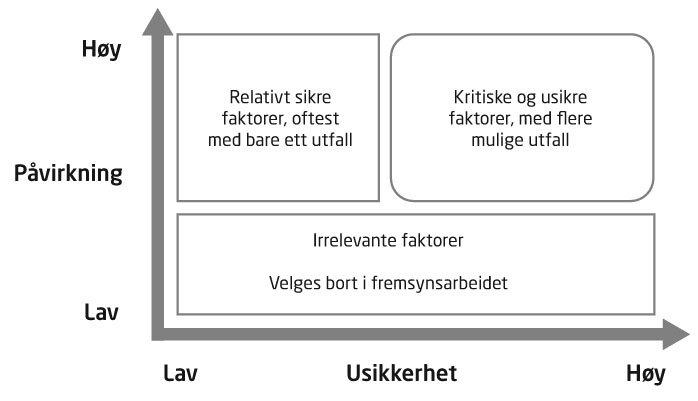 Figur 9.2 Faktorers påvirkning av usikkerhet
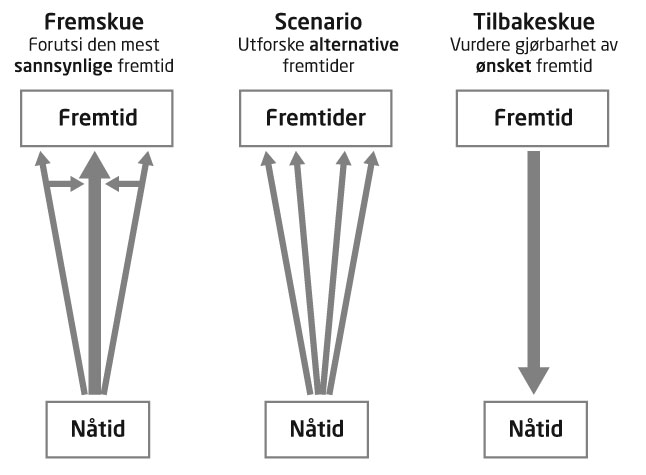 Figur 9.3 Nåtid og fremtid(er)
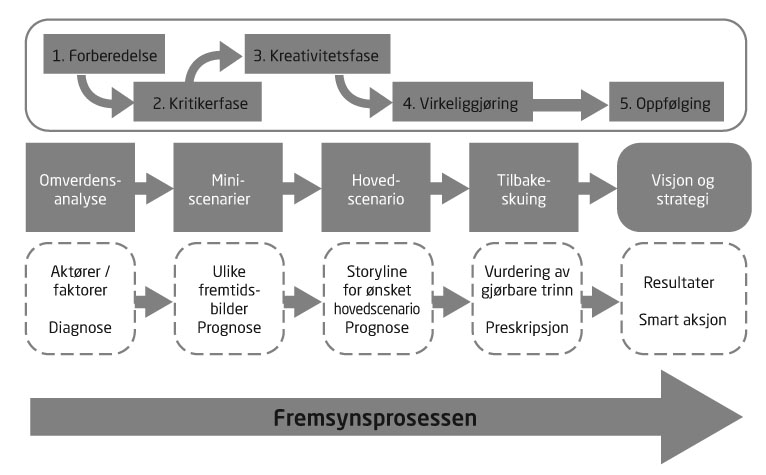 Figur 9.4 Fremtidsverkstedets flytdiagram
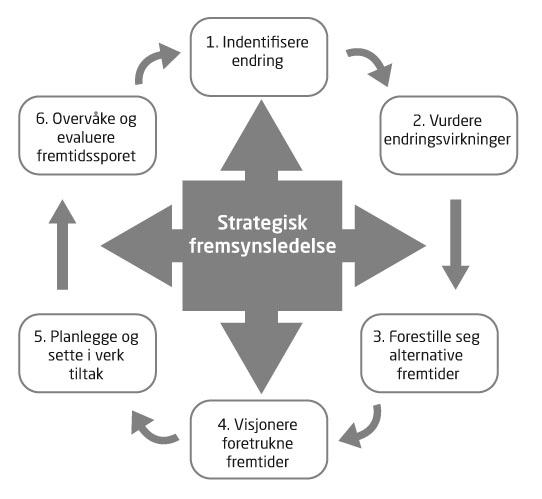 Figur 10.1 Strategisk fremsynsledelses endringshjul
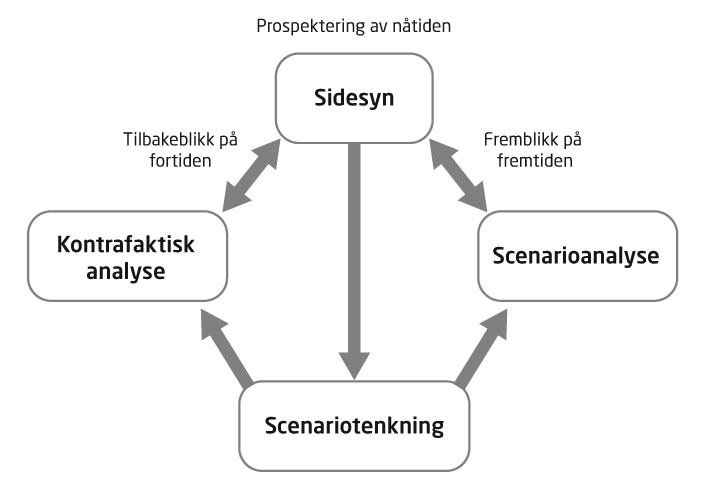 Figur 10.2 En metodisk triade
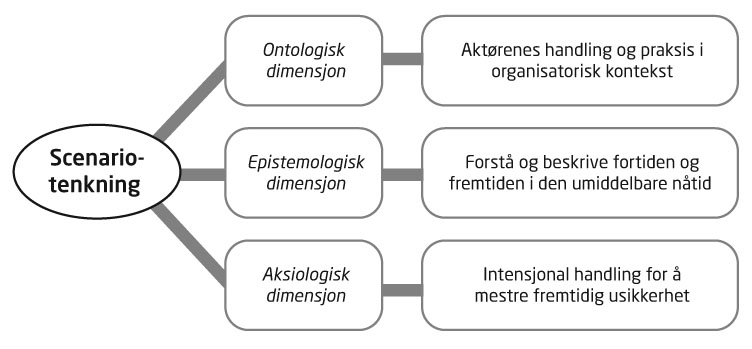 Figur 10.3 Scenariotenkning som sosial praksis
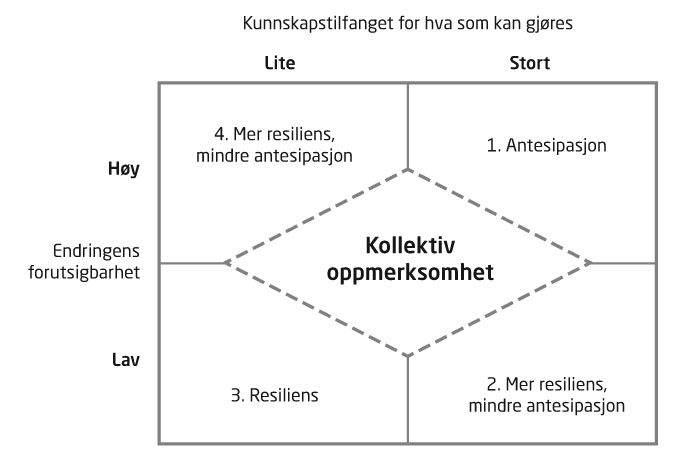 Figur 10.4 Resiliens, antesipasjon, og organisatorisk oppmerksomhet